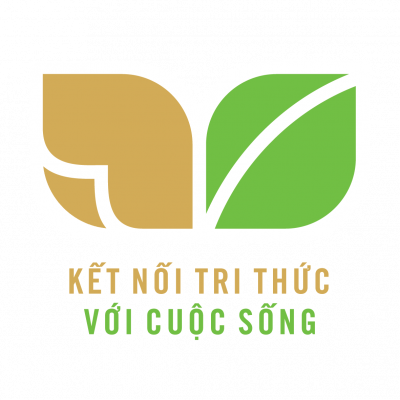 By DIỆU HIỀN
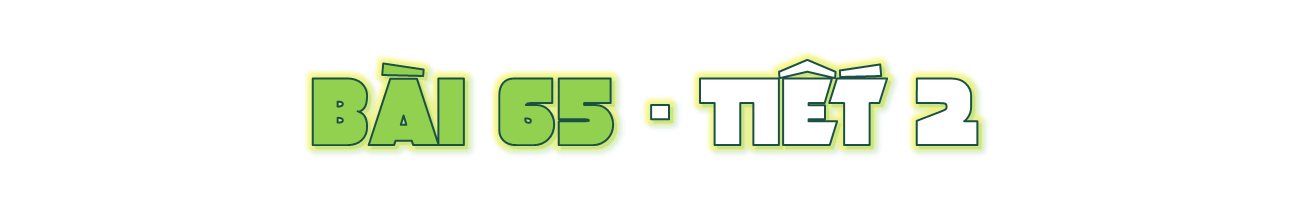 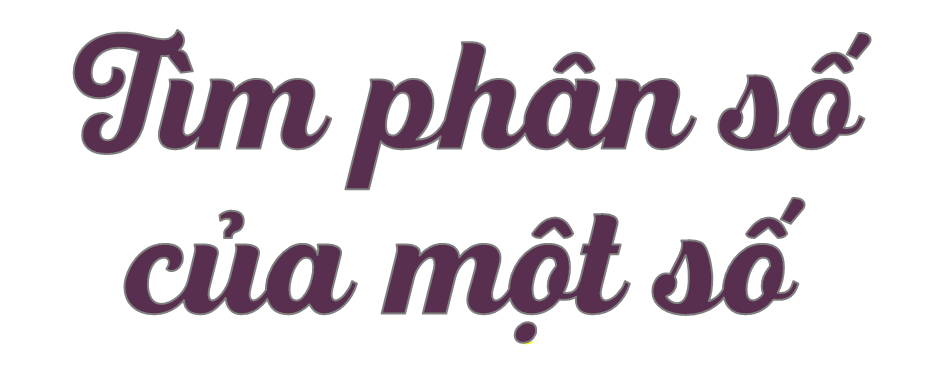 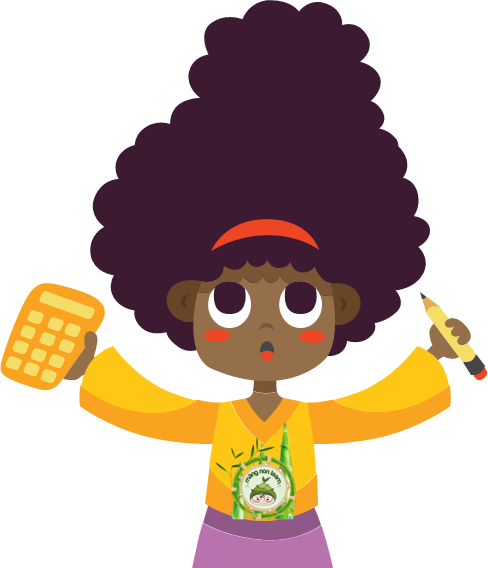 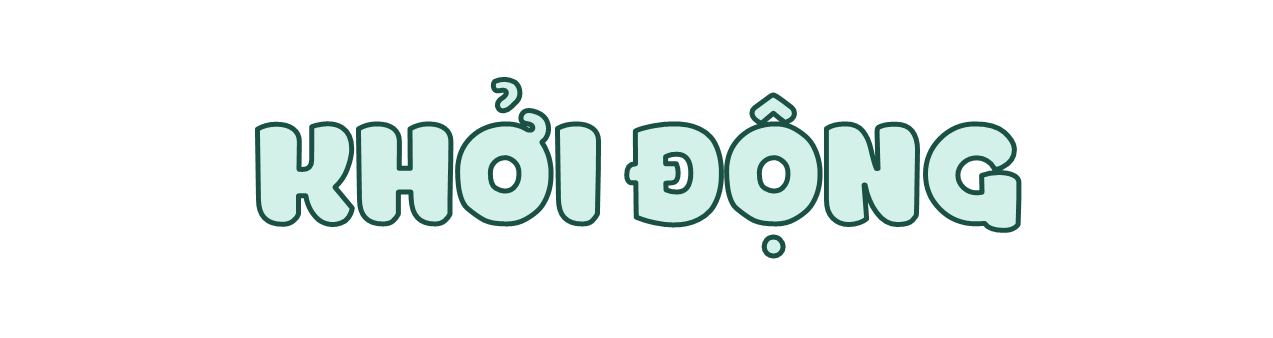 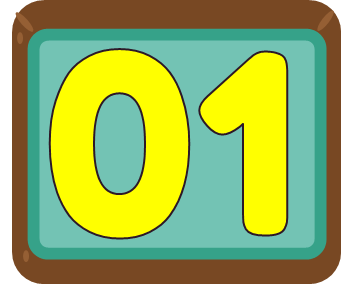 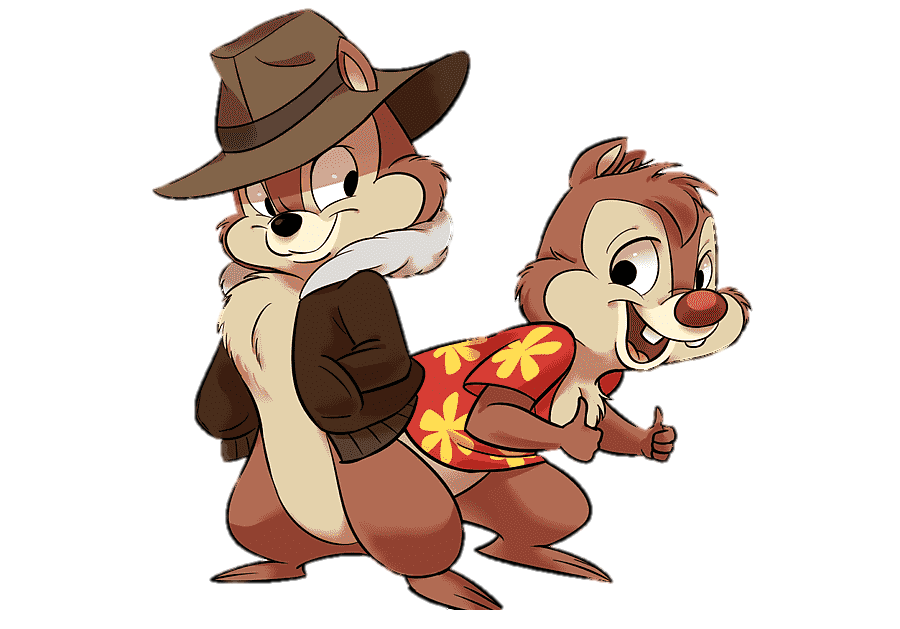 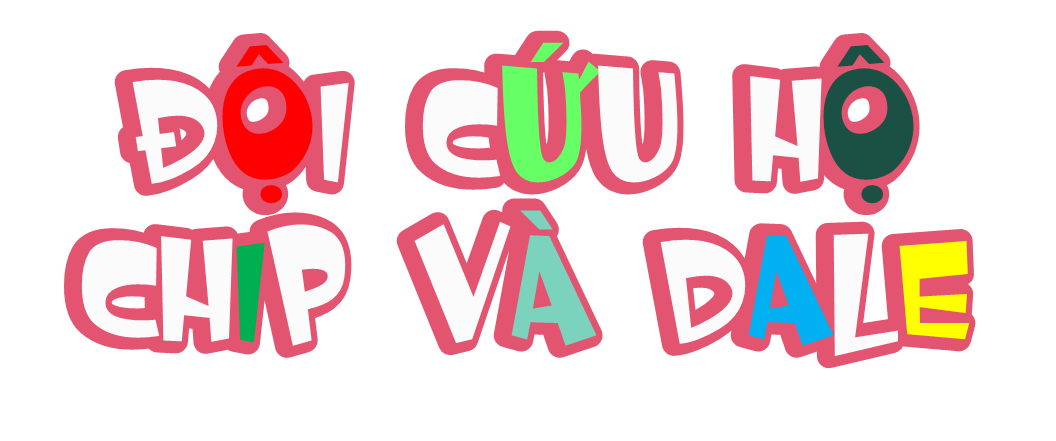 Hãy cùng bọn tớ bảo vệ trái đất nào!
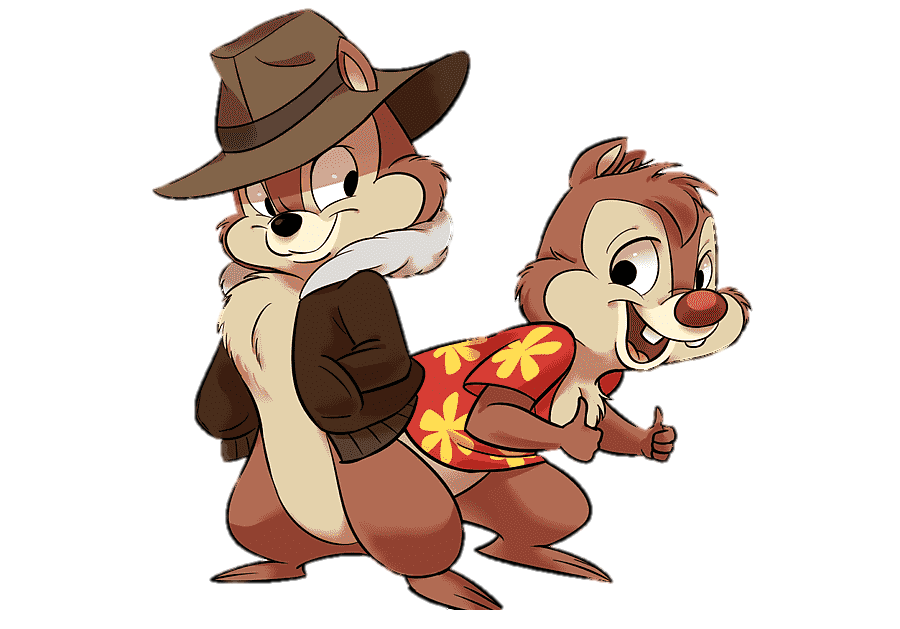 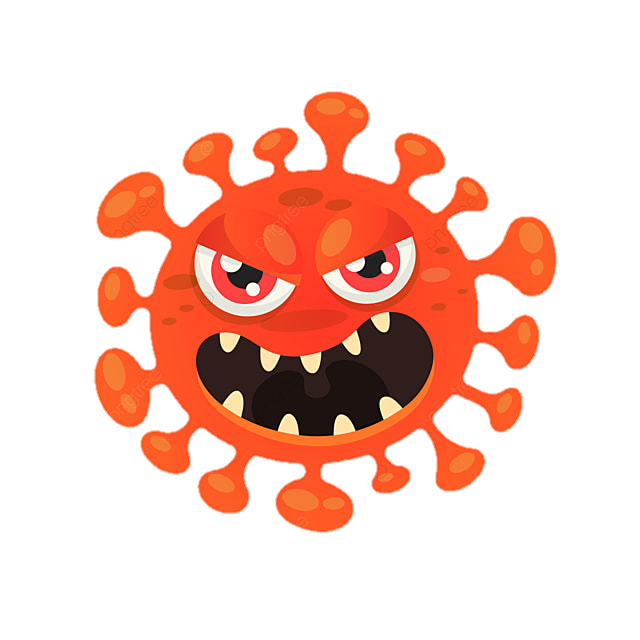 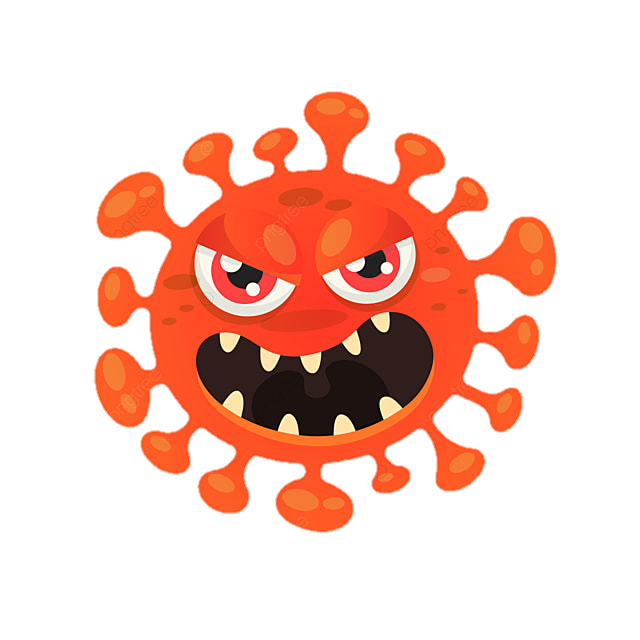 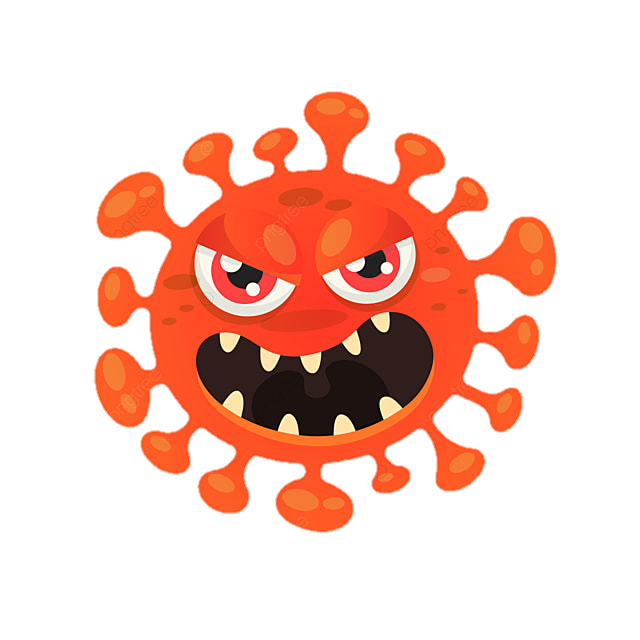 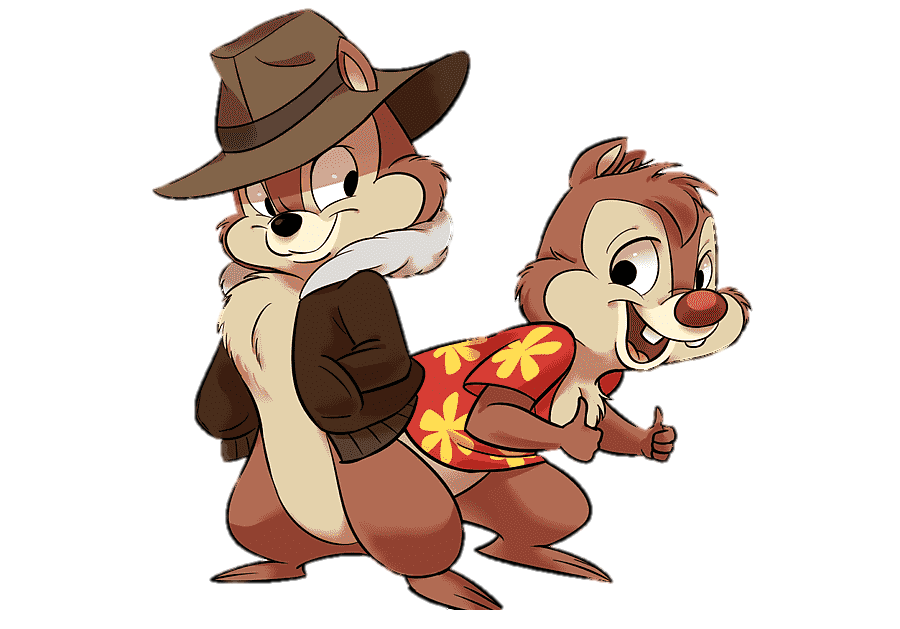 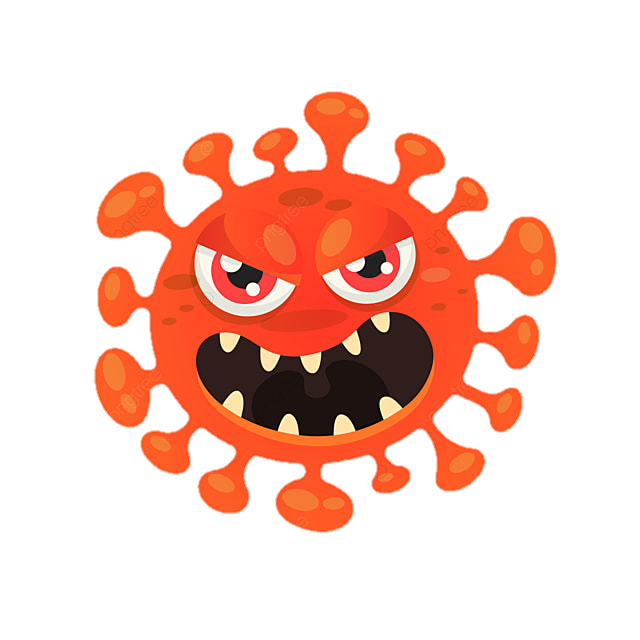 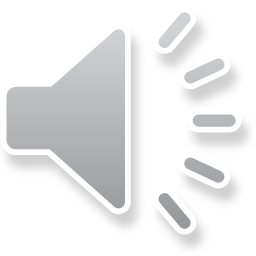 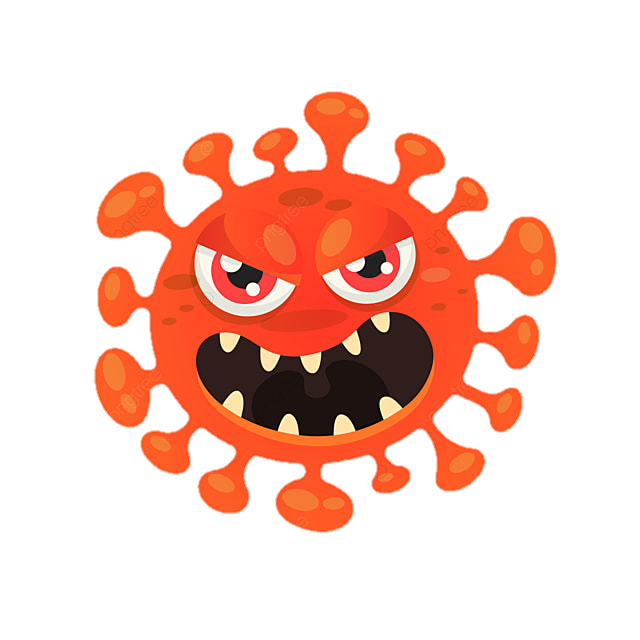 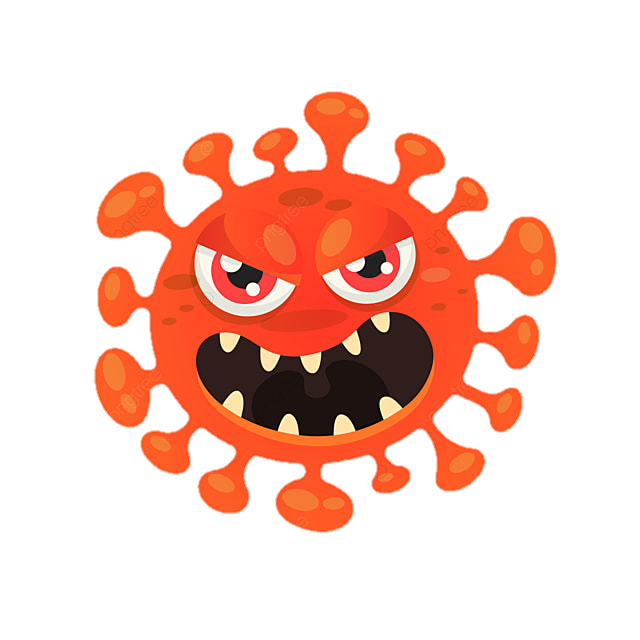 [Speaker Notes: HS trả lời xong bấm vào 2 chú chó để tiêu diệt virus]
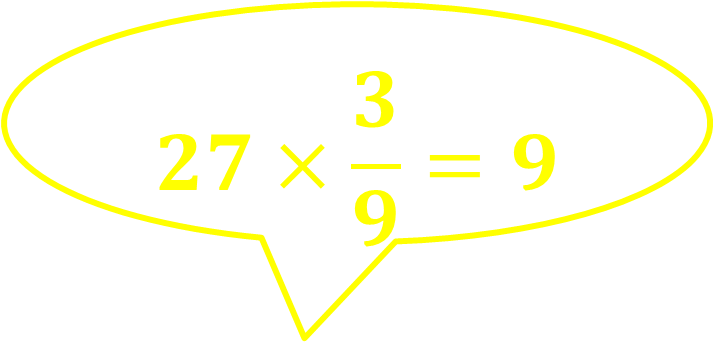 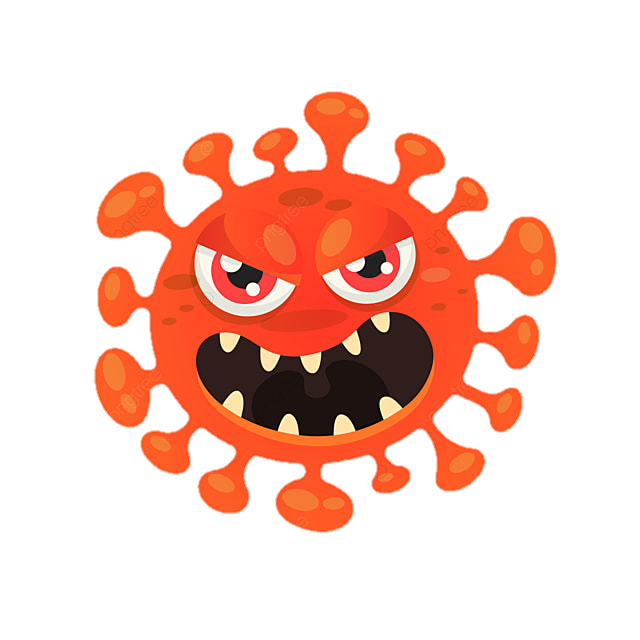 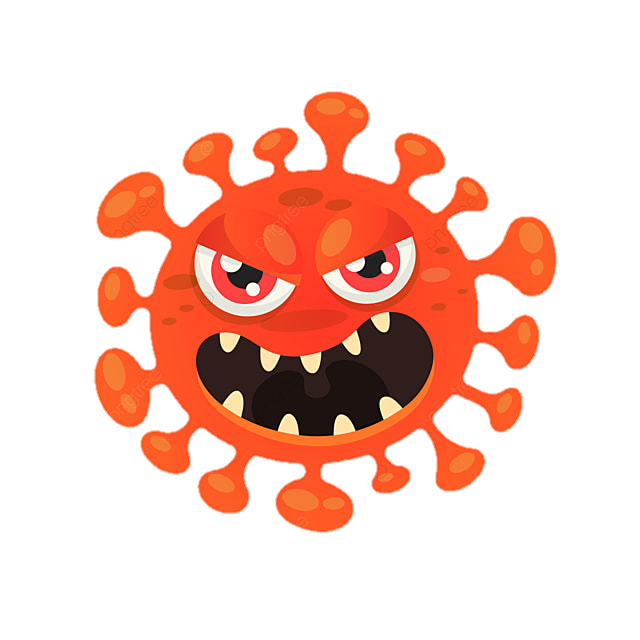 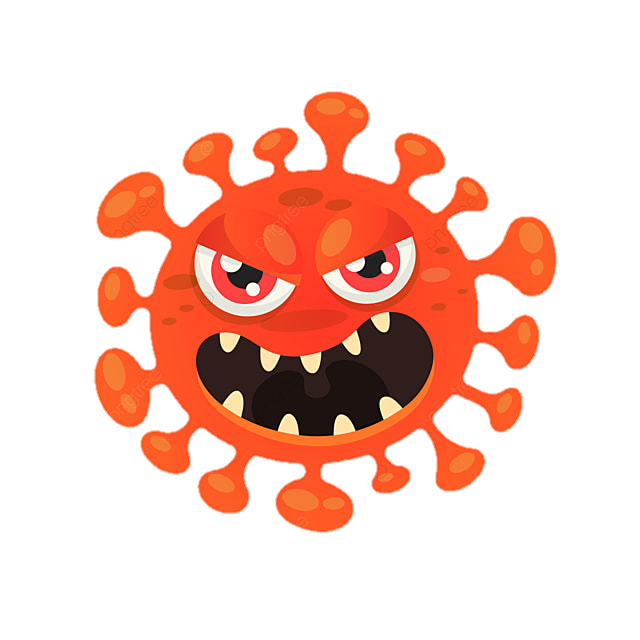 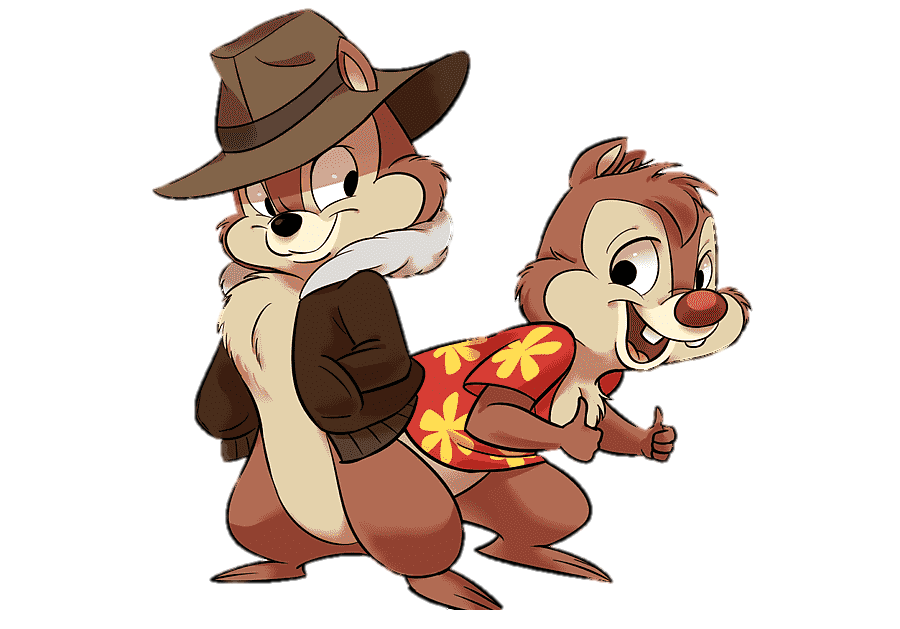 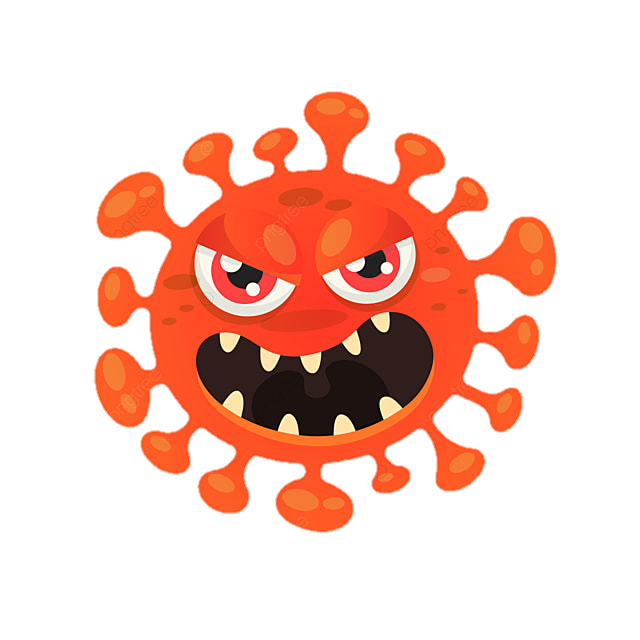 [Speaker Notes: HS trả lời xong bấm vào 2 chú chó để tiêu diệt virus]
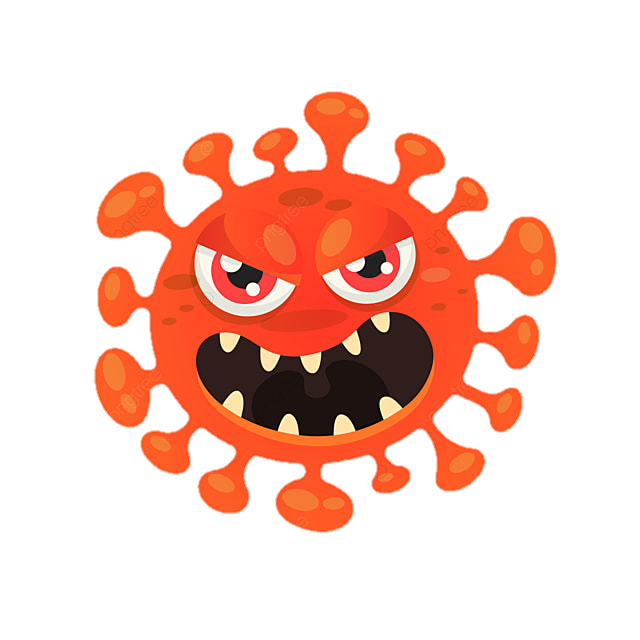 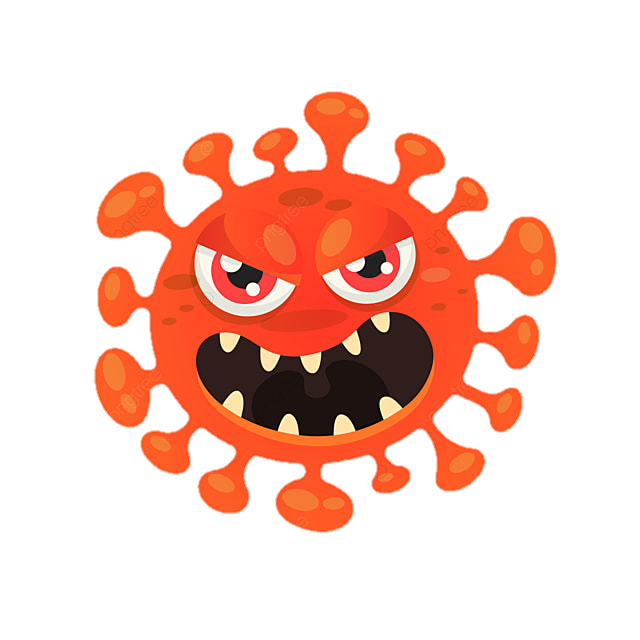 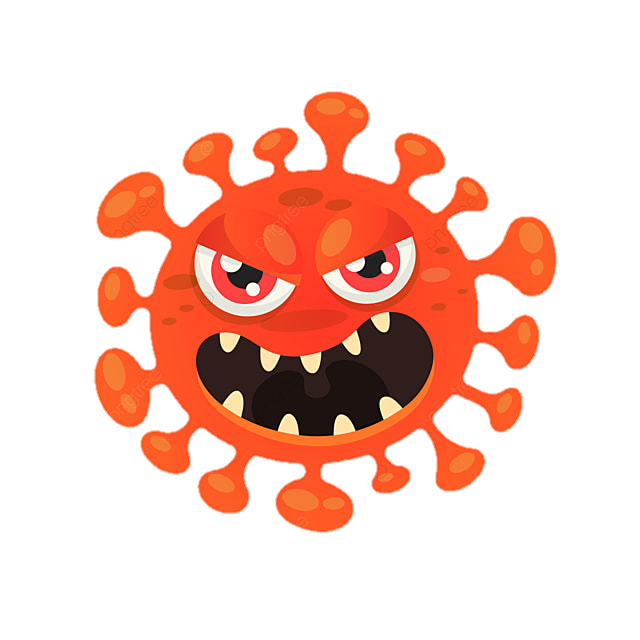 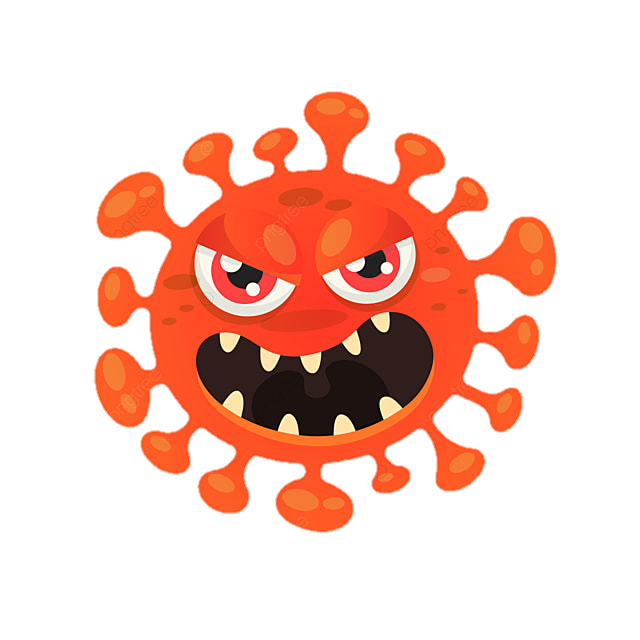 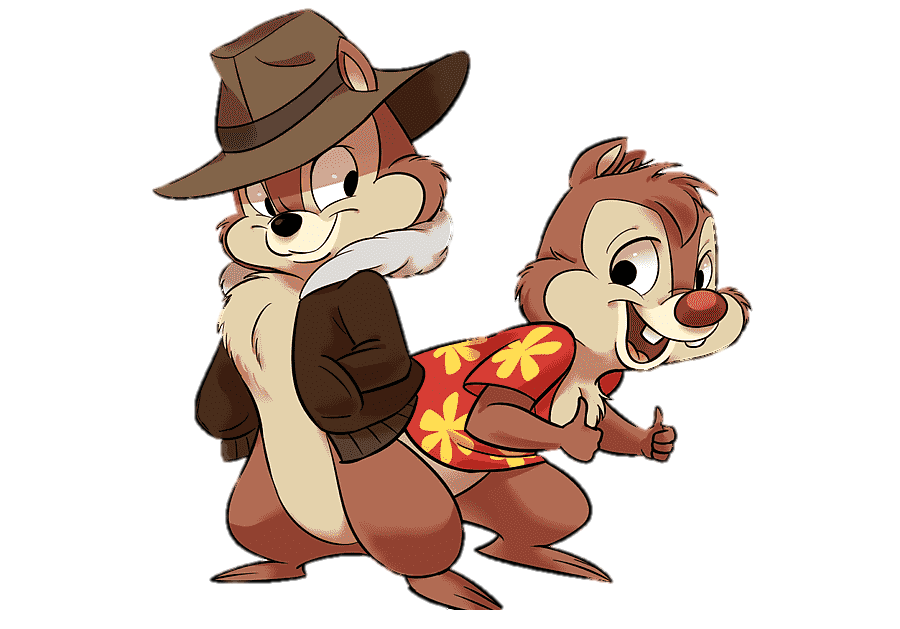 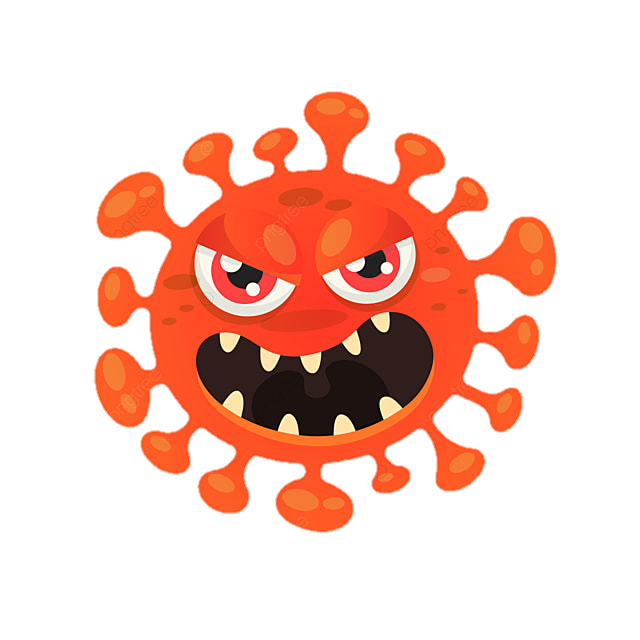 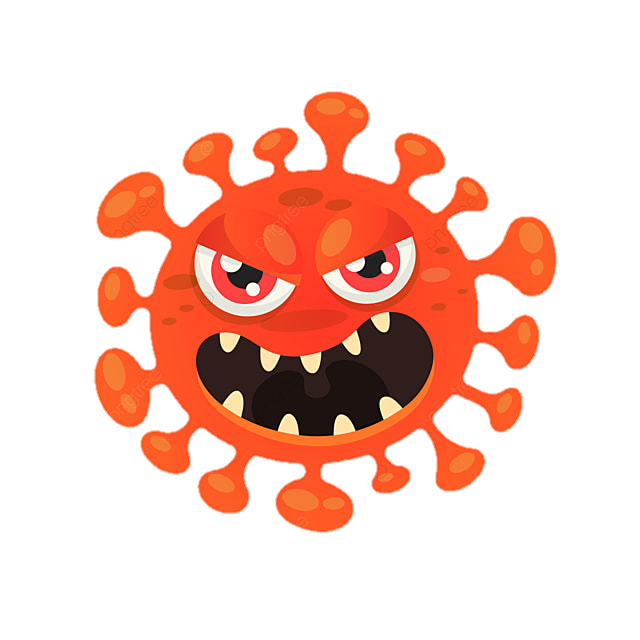 [Speaker Notes: HS trả lời xong bấm vào 2 chú chó để tiêu diệt virus]
Các bạn thật tuyệt vời!!!
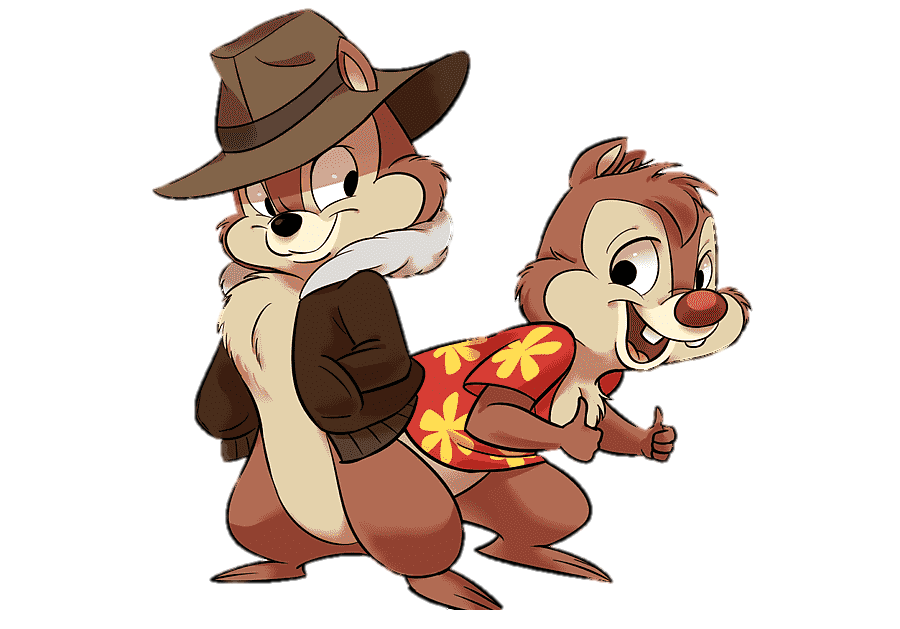 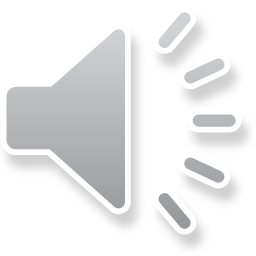 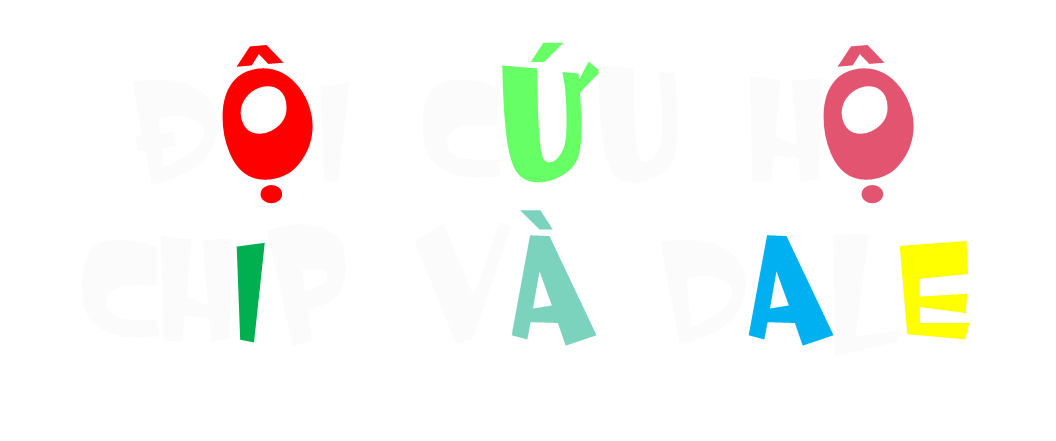 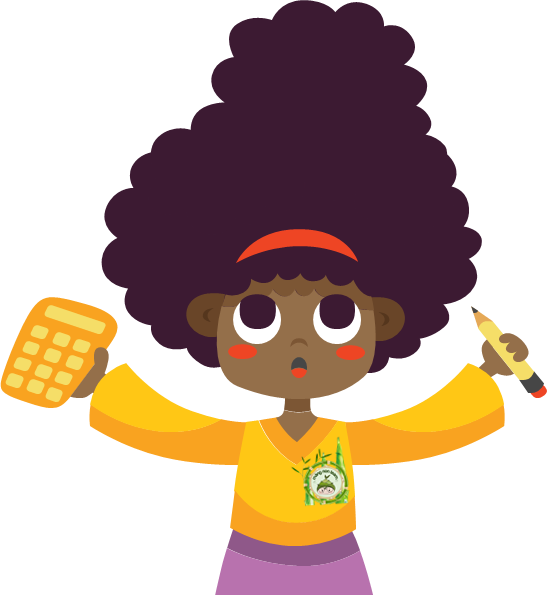 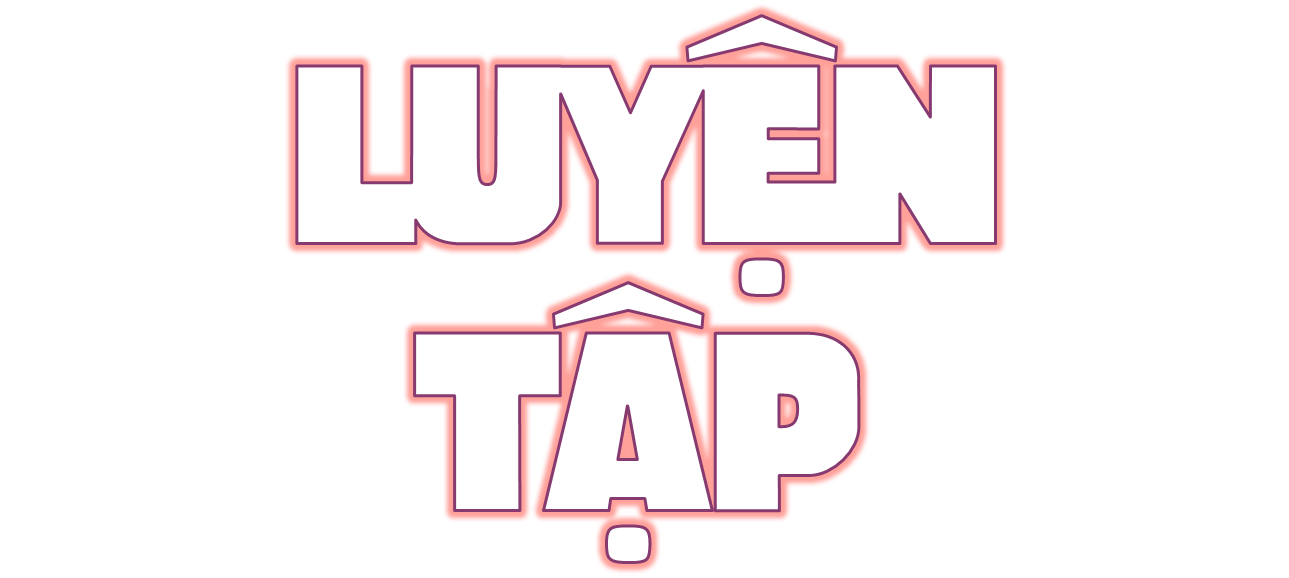 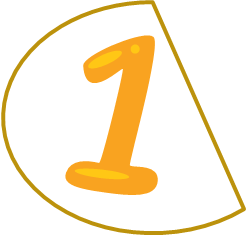 Tìm số hạng (theo mẫu).
DIỆU HIỀN
1
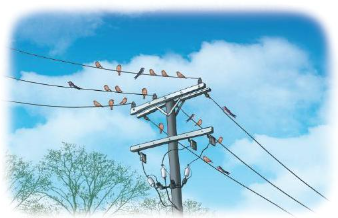 2
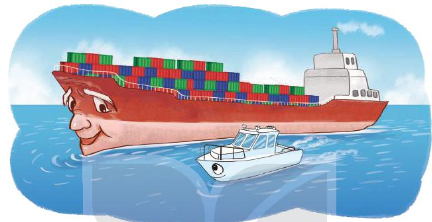 a.  Tàu thủy chở hàng         năm trên Đại Tây Dương.
b. Tàu thủy chở hàng         năm trên Thái Bình Dương.
 c.  Tàu thủy chở hàng          năm trên ấn Độ Dương.
?
?
?
3
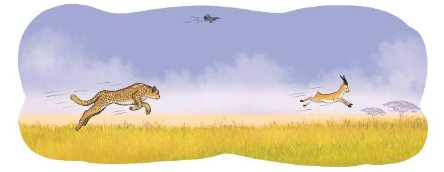 4
Số?
Chào mào có 16 quả hồng. Chào mào ăn hết một nửa của một nửa số quả hồng đó. Chào mào đã ăn hết       quả hồng.
?
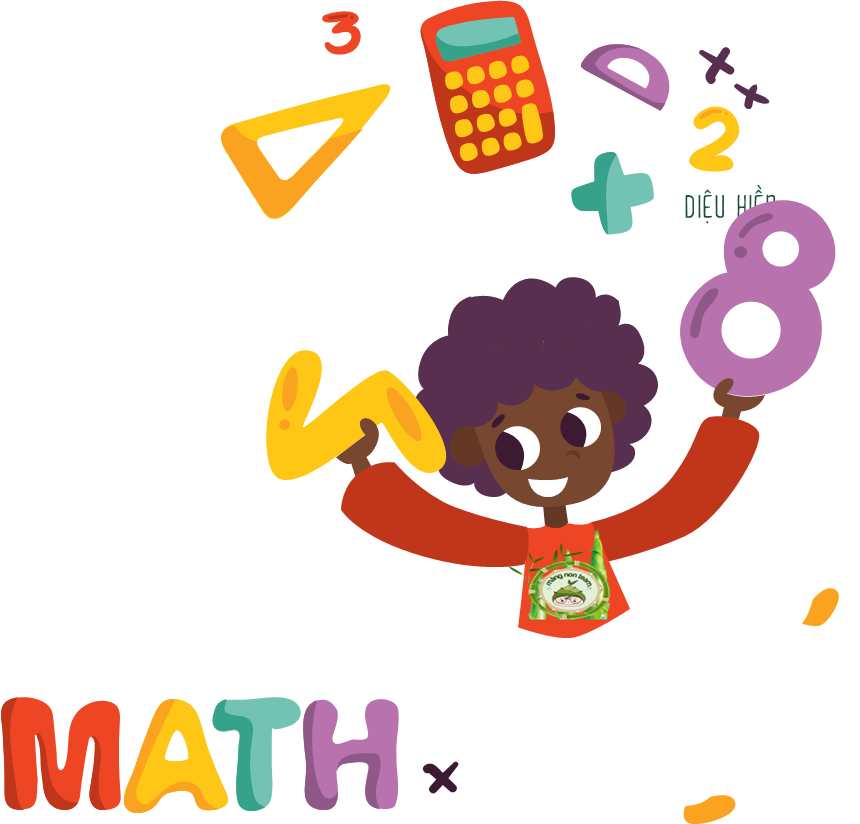 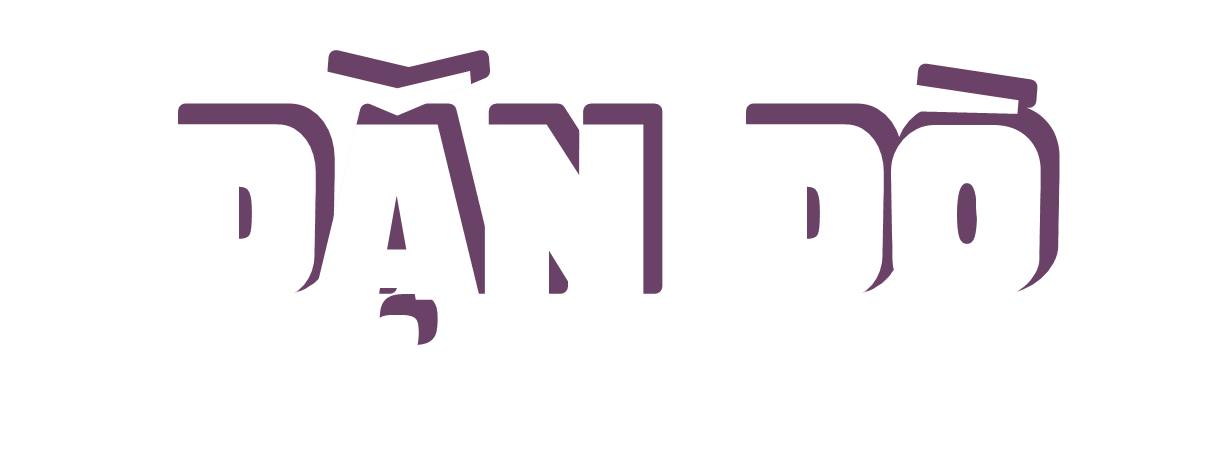 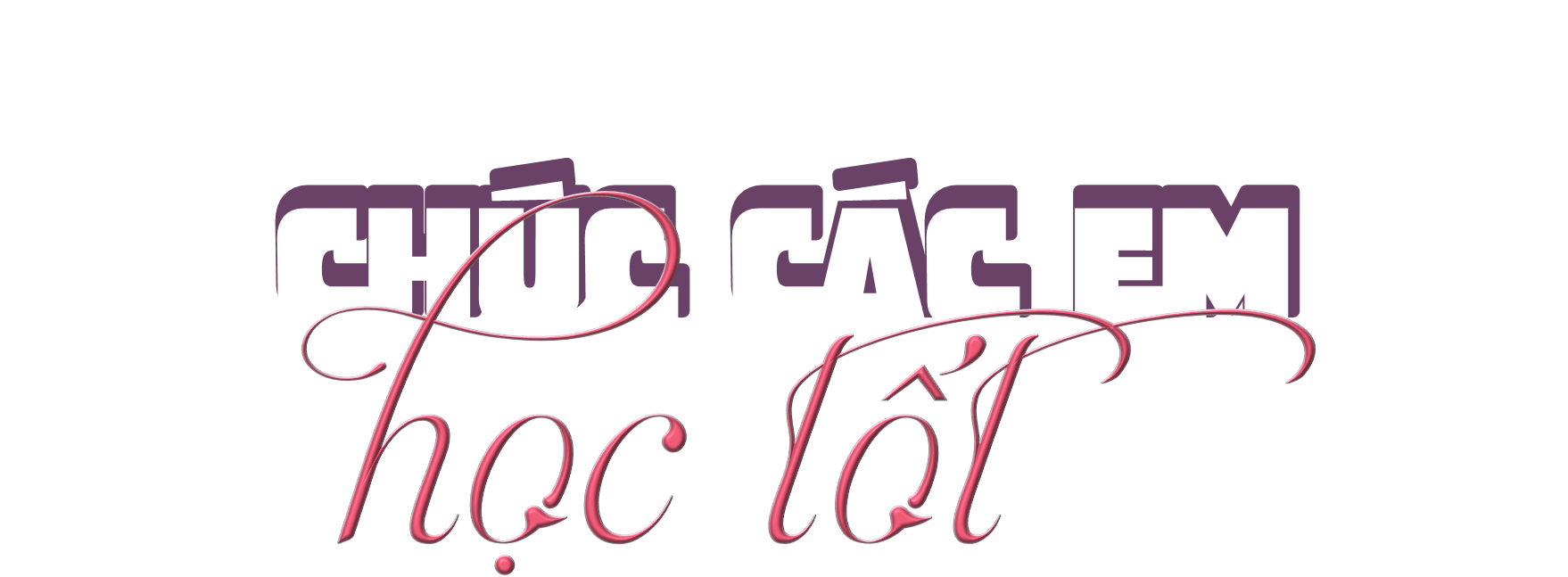 LỜI CẢM ƠN
	Chân thành cảm ơn quý thầy cô đã sử dụng tài liệu. Mong quý thầy cô sử dụng tài liệu nội bộ và không chia sẻ đi các trang mạng xã hội nhé!
	Mong rằng tài liệu này sẽ giúp quý thầy cô gặt hái được nhiều thành công trong sự nghiệp trồng người.
	Lớp 5 tới em có tiếp tục soạn Kết nối tri thức và Cánh diều. Rất mong được đồng hành cùng quý thầy cô tới hết lớp 5.
	Trong quá trình soạn bài có lỗi nào mong quý thầy cô phản hồi lại Zalo hoặc FB giúp em.
Zalo duy nhất của em: 0972.115.126 (Hương Thảo). Các nick khác ngoài nick này đều là giả mạo.
Facebook: https://www.facebook.com/huongthaoGADT